A Physics Approach to Ecological Networks
Prof Alan Matthews
School of Chemistry and Physics
University of KwaZulu-Natal
Ecosystem
+
Environment
Ecology
Biology
Chemistry
Geology
Geography
Physics!
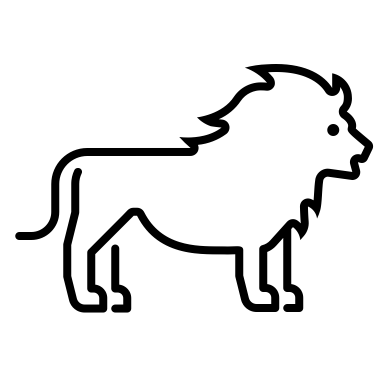 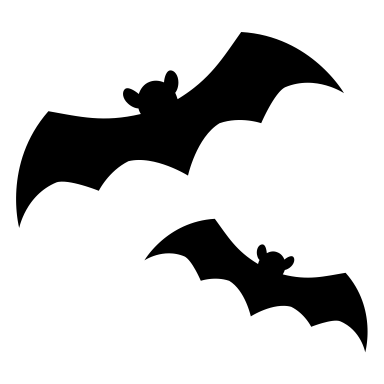 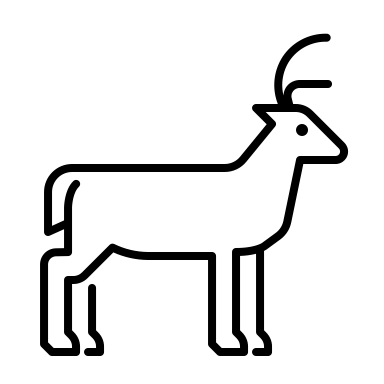 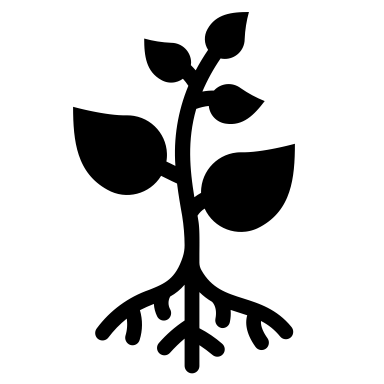 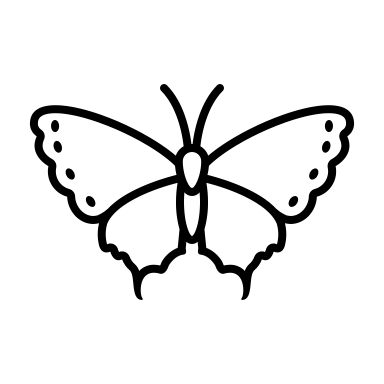 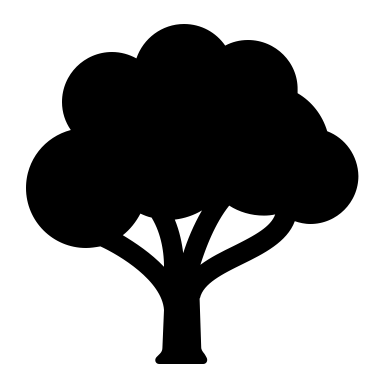 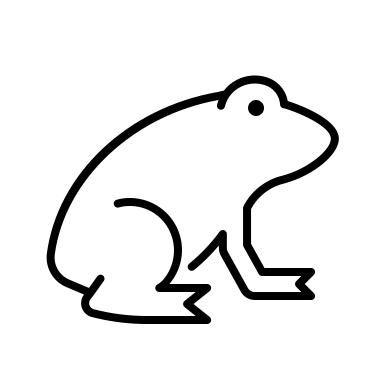 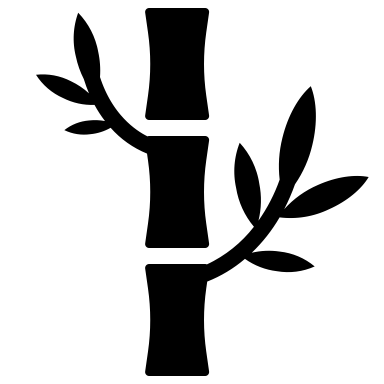 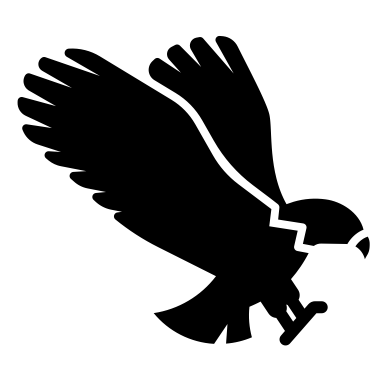 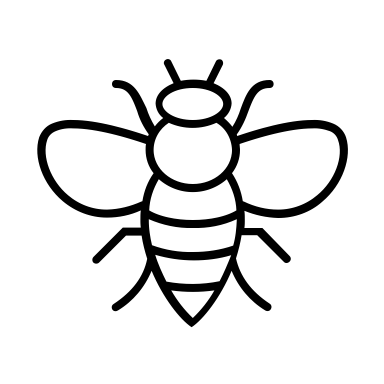 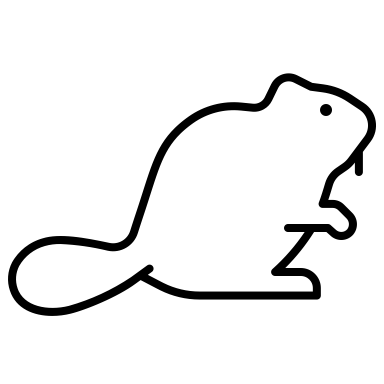 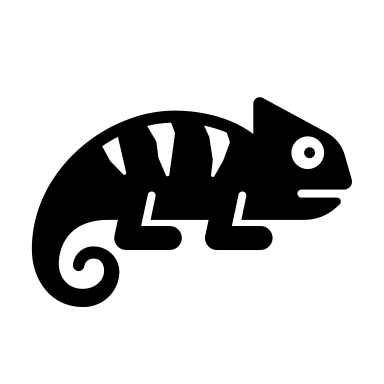 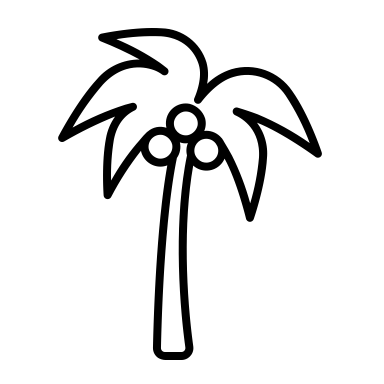 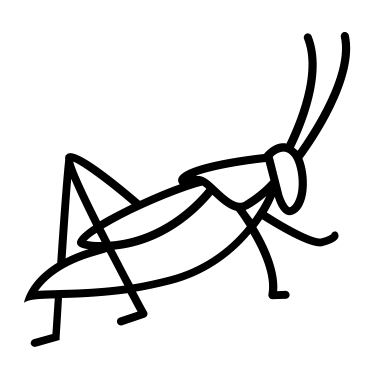 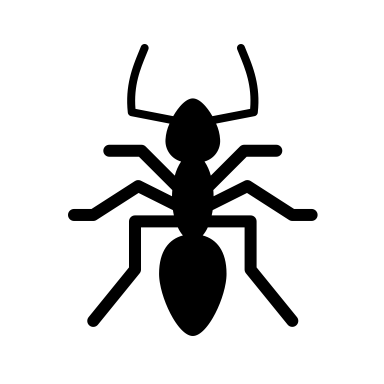 Living organisms
Ecological Network
Flow of energy, mass, nutrients
trophic transfer
herbivores
detritivores
carnivores
source
d, e
plants
sunlight
d
top carnivores
heat loss
detritus
R
Compartment (group of species)
trophic transfer
(food)
being eaten
“mortality”
non-predation death, excretion
respiration
(heat loss)
biomass
eating
Node in Network
being eaten
R
M
B
directed links
eating
Trophic Transfer and Entropy
Trophic Transfer
Entropy (Information Theory)
Directed Graph
Directed edges also called “arcs”
Vertices (nodes)
  Edges (links)
V
H
Source
P
C
S
K
“King” carnivore
Global bridge
Z
Sink
M
R
D
Mortality
Python: Networkx
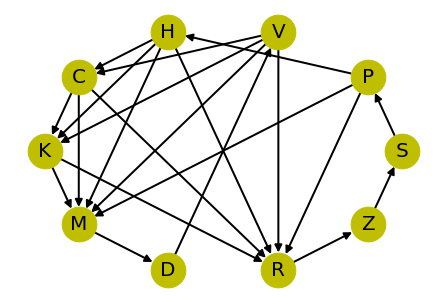 Nodes

and

Edges
With edge flow values
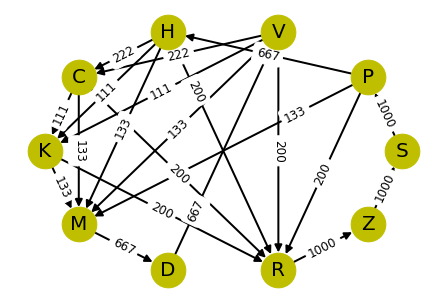 Linear Inverse Model (LIM)
Singular Value Decomposition
Basis flow
example
Orthonormal basis, very nice, but …
Many negative flows
Plants eat herbivores
Herbivores eat carnivores
Carnivores rise from the dead
Heat recovered
Must exclude negative flows
(Same with QR decomposition)
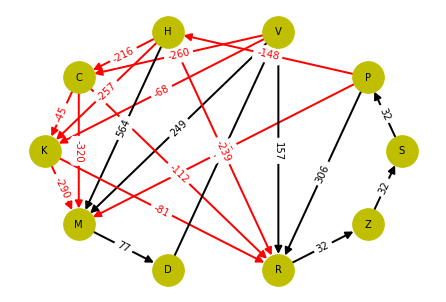 Values scaled up by 1000
Reduced Row-Echelon Form
Basis flow
example
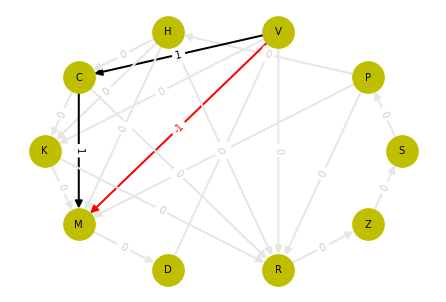 Simpler basis (simple cycles), but …
Still has negative flows
As for other LIM, basis not interpretable (no meaning)
Set of 12 basis flows
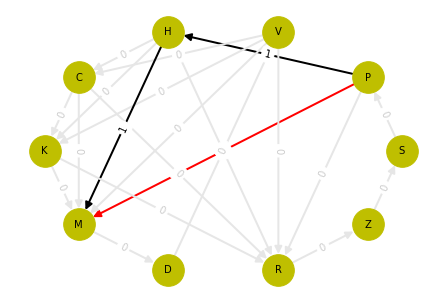 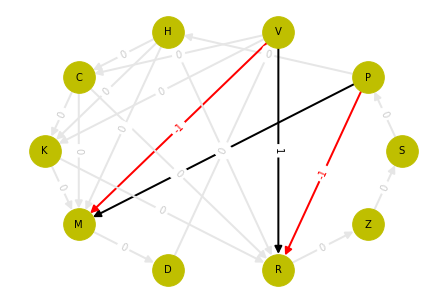 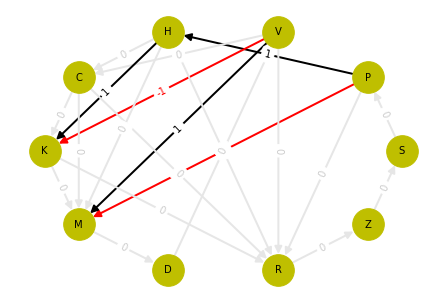 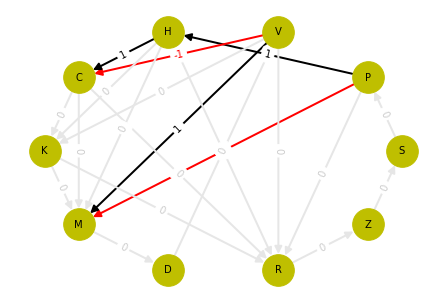 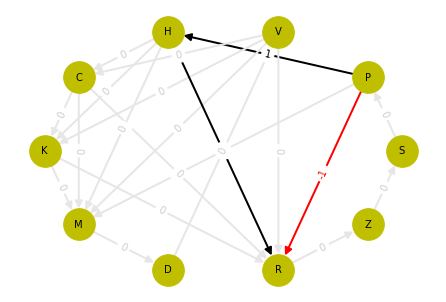 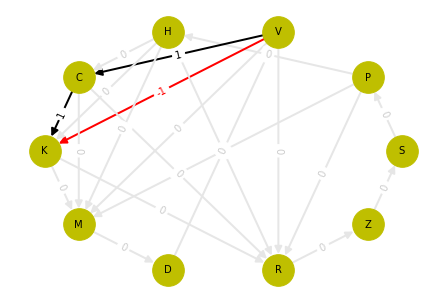 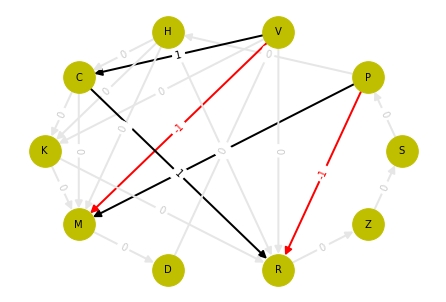 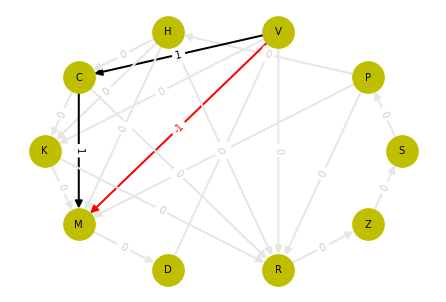 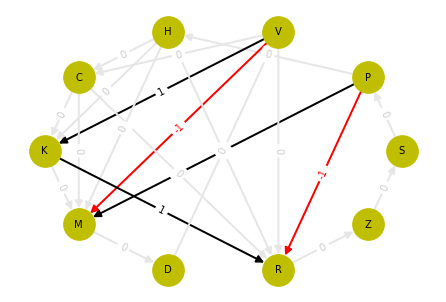 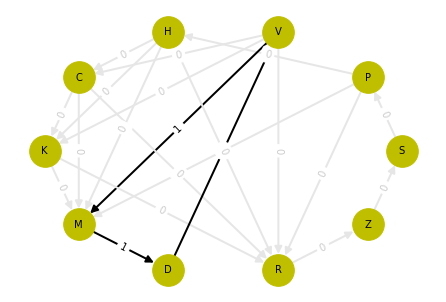 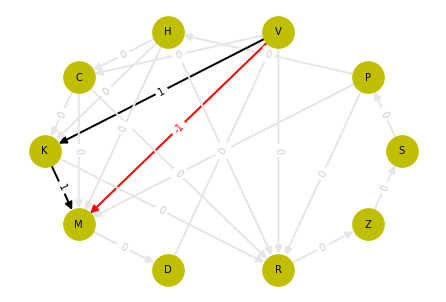 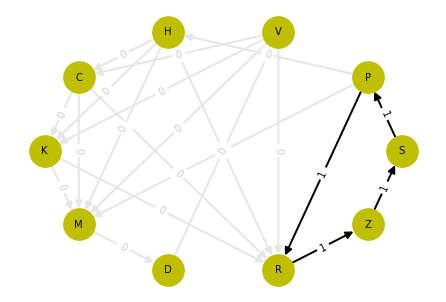 “Physics” Approach
Avoid negative flows (unphysical, biologically implausible)
Mechanisms (respiration, mortality)
Conservation of energy

Try iterative algorithm (only positive flows)
Iterative Solution
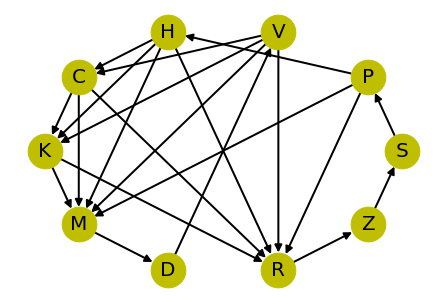 Continue until S-flow = Z-flow
Send energy backwards
Split among in-edges
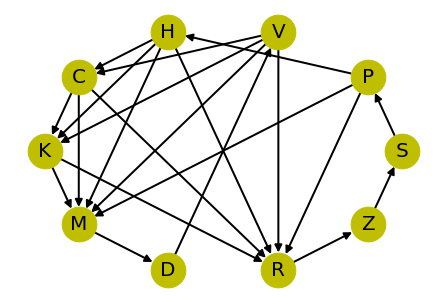 Iteration needed for cycles
Cycle
“Diet fraction”
K
Solution for equal diet fractions
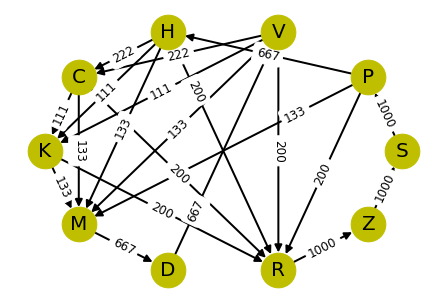 But mechanisms need attention …

Next step
CONCLUSION
Iterative method: No negative flows
Diet fraction is interpretable
Can specify biomass, respiration, mortality
Also interpretable
Ecosystem structure: many interesting questions
Ecological networks can be applied to other systems